Social Media Poster
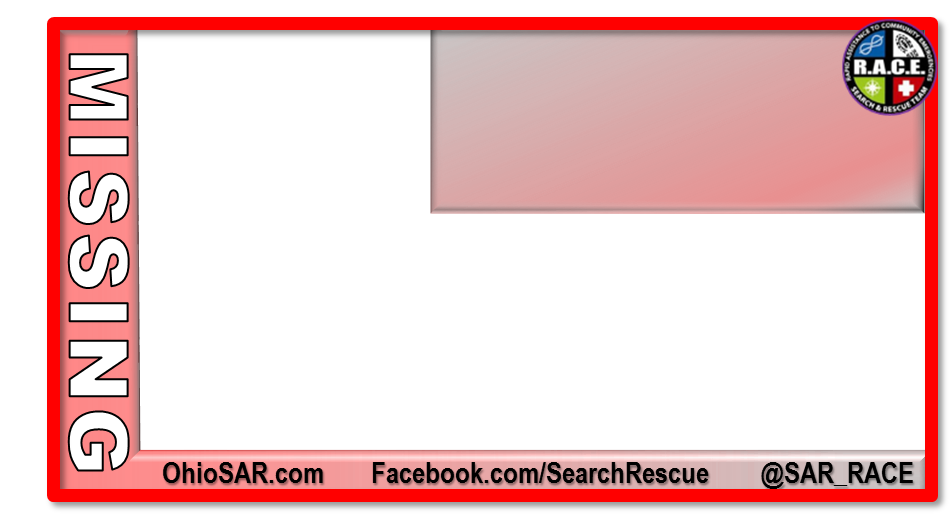 [Picture]
[Subject Name]
Missing from: [Location]
Missing since: [Date]
Current age: [Age]
[Circumstance or additional information about the subject.]
[Police Contact and phone number]
How To:
Fill in the information
Select all parts of the poster
Right Click – Save as picture
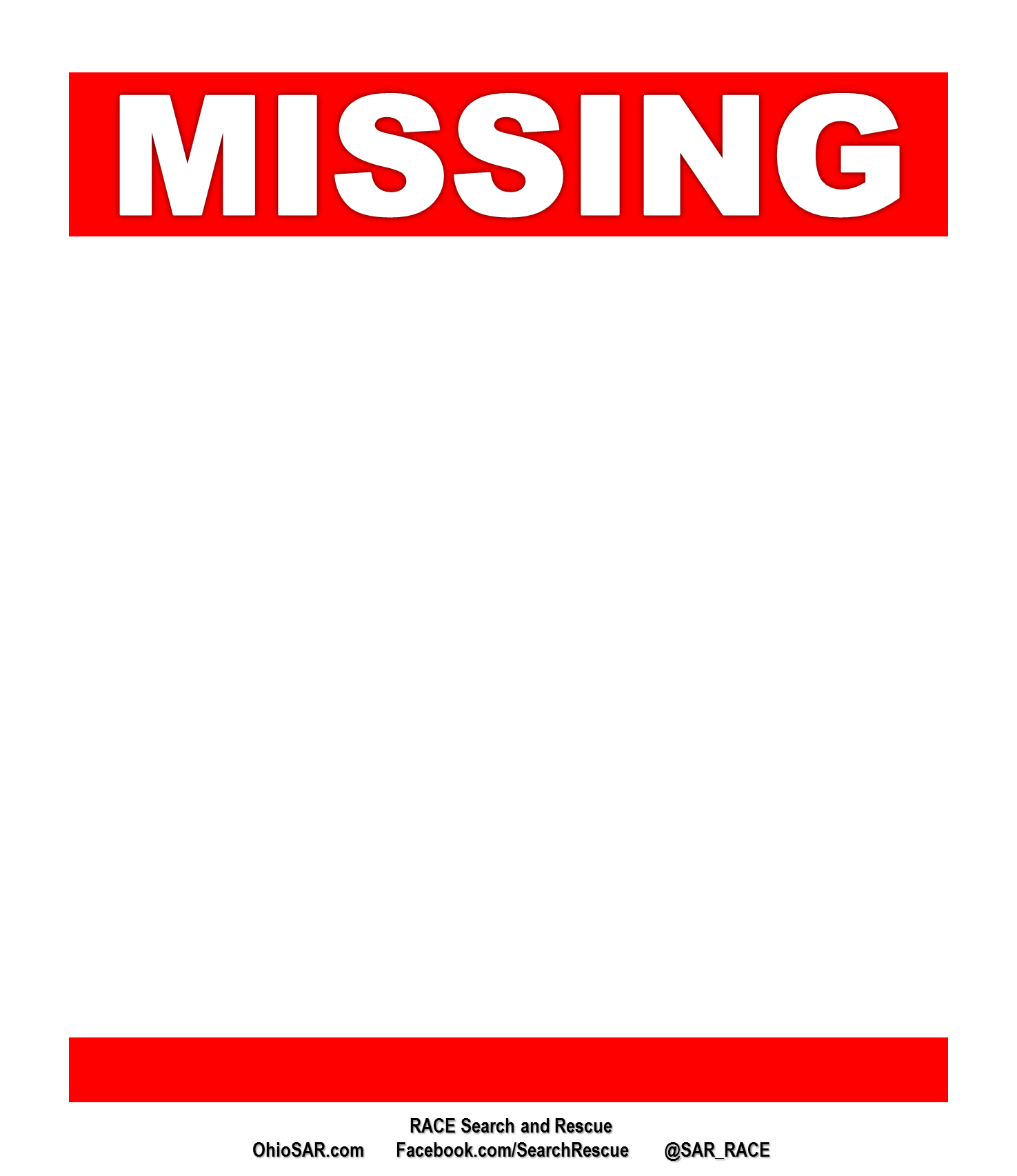 [Subject Name]
[Picture]
Missing from: 
Missing since: 
Current age: 
Height/Weight: 
Gender:
Race/Ethnicity:
Hair color: 
Clothing: 

Vehicle:
Vehicle Color:
License Plate:
[Circumstance or additional information about the subject.]
[Police Contact and phone number]
How To:
Fill in the information
Select all parts of the poster
Right Click – Save as picture
Full Size Poster